La testimonianza di una "Residenza per anziani gentile"
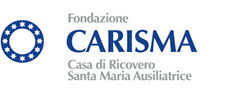 Conteniamo la contenzione per liberare la vita possibile in Residenza per Anziani
La relazione è tempo di cura
Abbiamo cura delle
 PAROLE
Contatto delicato, rispettando spazi e tempi dell’altro
Ascolto empatico, rispecchiando le emozioni (gesti non verbali)
Scelta accurata di parole (frasi brevi e linguaggio chiaro)
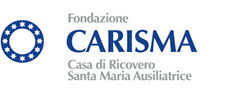 Siamo una Residenza per anziani gentile
La bellezza è terapeutica
Abbiamo cura dell’
AMBIENTE
Creazione di spazi comuni luminosi, confortevoli e funzionali, pensati per favorire l'interazione sociale e il benessere dei residenti.
Personalizzazione degli ambienti individuali con oggetti personali.
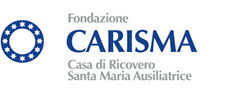 Siamo una Residenza per anziani gentile
La relazione è tempo di cura
Abbiamo cura dei
GESTI
Abbiamo un’equipe di cura che contrasta l’infantilizzazione nella quotidianità, attraverso attività significative:
BAGNO MULTISENSORIALE
CURA DEL SÉ
ATTIVITÀ DOMESTICO ALBERGHIERE.
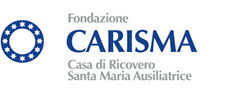 Siamo una Residenza per anziani gentile
Non solo bisogni, anche desideri
Abbiamo cura dei
DESIDERI
La storia del signor Paolo
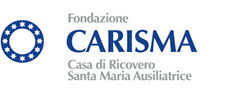 Siamo una Residenza per anziani gentile
In continua evoluzione…
Diventare una RSA Gentile è un percorso impegnativo ma gratificante che richiede il coinvolgimento attivo di tutto il team. Attraverso la formazione, la sensibilizzazione, la collaborazione e l'impegno quotidiano, è possibile creare un ambiente di cura più umano, accogliente e centrato sui bisogni individuali di ogni Persona.
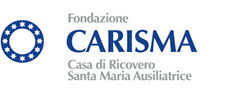 Siamo una Residenza per anziani gentile